Číslovky
SJ, 8. ročník
Číslovky
Číslovky sú plnovýznamové ohybné slová, ktoré pomenúvajú množstvo (počet) osôb, vecí, dejov, vlastností, ich poradie alebo členenie. 
Vo vete najčastejšie plnia funkciu zhodného prívlastku.
Delenie
otázka		určité				neurčité
1. základné		koľko?		jeden, dva, sedem		veľa, mnoho, málo
2. skupinové		koľko?		dvoje, pätoro, osmoro		viacero
3. radové		koľký?		prvý, šiesty, deviaty		niekoľký
4. násobné		koľko ráz?	päť ráz, dvadsať ráz		mnoho ráz
			koľkokrát?	sedemkrát			veľakrát
			koľkonásobný?	štvornásobný			mnohonásobný
5. druhové 		koľkoraký?	jednaký, dvojaký		mnohoraký
Vyjadrujú počet osôb, zvierat, vecí.
Základné číslovky sú hlavnou skupinou čísloviek.
Základné číslovky
SKLOŇOVANIE
Tvary čísloviek 1 – 4 sú závislé od vecí, ktoré označujú, napr. dva stoly, dve sestry, štyria chlapi
Číslovka jeden sa skloňuje v sg. aj v pl., ostatné základné číslovky iba v pl. 
Číslovka jeden/jedna/jedno sa skloňuje ako zámeno sám/sama/samo. V N pl. je mäkké i iba v mužskom rode životnom (napr. jedni muži, , deti, stromy). 
Číslovky jeden, dva, tri, štyri majú samostatné skloňovanie. 
Číslovky 5 – 99 sa skloňujú podľa vzoru päť.
Základné číslovky
SKLOŇOVANIE
Vyššie zložené číslovky píšeme takto:
 buď ako jedno slovo (vtedy sú nesklonné), napr. dvadsaťpäťtisíctristopäťdesiatdva, sedemnásťtisícdvestotridsaťpäť. Ak ich skloňujeme, píšeme jednotky osobitne, napr.  O dvetisíctristodvadsiatich piatich ľuďoch. 
 alebo píšeme osobitne tisícky, stovky, desiatky + jednotky, napr. 34 – tridsaťštyri, 5234 – päťtisíc dvesto tridsaťštyri, 2 382 234 – dva milióny tristoosemdesiatdvatisíc dvesto tridsaťštyri.
Základné číslovky
Pri skloňovaní skloňujeme len desiatky a jednotky, napr. v päťtisíc dvesto tridsiatich štyroch prípadoch
Číslovky označujúce stovky a tisícky sa píšu spolu, napr. tristo, tritisíc, dvadsaťtisíc. 
Číslovky označujúce milióny, miliardy, bilióny sa píšu oddelene, napr. štyri milióny, tri miliardy, osem biliónov. 
Číslovka sto sa v číselnom význame neskloňuje (je nesklonná), napr. od sto ľudí, so sto žiakmi. Ak stojí samostatne, skloňuje sa podľa vzoru mesto, napr. budeme deliť stom. 
Zložené číslovky s –tisíc sa neskloňujú (od dvetisíc ľudí). Ak stojí samostatne, skloňuje sa podľa vzoru stroj (k trom tisícom, od tisíca ľudí).
Základné číslovky
Číslovky milión, bilión, miliarda sa skloňujú podľa vzorov dub a žena (napr. dva milióny, dve miliardy). 
Číslovka pol je nesklonná (napr. pol roka, pol litra). 
Číslovka štvrť má i tvar štvrte (napr. tri štvrte litra – vzor dlaň).
Základná číslovka a slovo raz sa neskloňuje – má len podobu v množnom čísle – a píše sa osobitne (napr. jeden ráz, osem ráz).
Skupinové číslovky
Skupinové číslovky označujú počet alebo množstvo ako súhrn častí. Najčastejšie zastupujú základné číslovky pri pomnožných podstatných menách (napr. dvoje husieľ, troje rukavíc, štvoro hodiniek).
Odvodené sú od základných čísloviek príponou:
-oje (dvoje, troje)
-oro (štvoro, pätoro)
-ero (viacero)
Skupinové číslovky sú nesklonné. 
Počítaný predmet je vždy v G pl. 
(napr. štvoro nožníc)!
Príklady:
jedni muži (životné), jedny ženy a jedny nohavice
dvoje dverí, troje topánok, štvoro šiat, desatoro prikázaní, viacero prianí
Radové číslovky
Radové číslovky označujú poradie počítaných osôb a vecí. Určujú jedinú osobu alebo vec podľa toho, na ktorom mieste v rade stojí (napr. prvý, druhý, stý). 
Radové číslovky majú podobu prídavných mien a aj sa podľa vzorov prídavných mien skloňujú:
ak majú tvrdé zakončenie, skloňujeme ich podľa vzoru pekný (napr. druhý, dvadsiaty piaty, stý)
ak majú mäkké zakončenie, skloňujeme ich podľa vzoru cudzí (napr. tretí, tisíci).
Druhové číslovky
Druhové číslovky vyjadrujú počet alebo množstvo druhov. 
Tvoríme ich zo skupinových čísloviek príponami –aký, -aká, -ako, napr. jednaký, dvojaký, desatoraký, jednako, trojako, mnohorako. 
Skloňujú sa ako prídavné mená podľa vzoru pekný. 
Nedajú sa vyjadriť číslicami, vypisujú sa slovami.
Násobné číslovky
Násobné číslovky vyjadrujú koľkokrát, koľko ráz, koľkonásobne sa nejaký predmet alebo dej vyskytuje, napr. dvakrát, viackrát, trojnásobný, tisícnásobný, dva razy, desať ráz. 
Číslovka raz môže plniť funkciu základnej číslovky pri počítaní (raz, dva, tri), ale aj násobnej číslovky vo význame jeden raz, dva razy. 
POZOR!!!
	Pri ohýbaní násobných čísloviek s –krát, -násobný neplatí rytmický 	zákon, napr. viacnásobný, párkrát, tisíckrát.
Neurčité číslovky
Neurčité číslovky vyjadrujú neznámy počet, násobok, poradie alebo množstvo osôb, zvierat, vecí, javov, napr. mnoho, veľakrát, mnohoraký, niekoľký. 
Skloňovanie:
Neurčité číslovky, ktoré majú podobu podstatných mien, sa skloňujú podľa vzorov podstatných mien, ktoré majú podobu prídavných mien, skloňujú sa podľa vzorov prídavných mien a tie, ktoré majú podobu prísloviek, stupňujú sa ako príslovky, napr. číslovka málo môže byť aj podstatným menom, vtedy sa skloňuje podľa vzoru mesto (Uspokojil sa s málom.)
Číslovky mnoho, veľa, málo, trocha sa neskloňujú.
Slovo trocha môže byť podstatným menom (táto trocha mi nestačí) alebo neurčitou základnou číslovkou v N (trocha mlieka), alebo v A (trochu mlieka), alebo príslovkou (je trocha bojazlivý).
Pracovný list

1. V nasledujúcich číslovkách podčiarkni len radové číslovky. 

Pomôžu ti otázky KOĽKO? pre základné číslovky a KOĽKÝ V PORADÍ? pre radové číslovky.

Pre mňa, posledný, tridsaťdva žiakov, prvý v cieli, s ôsmimi žiakmi, päť áut, piata strana, s dvadsiatimi deviatimi žiakmi,  3. 12. 2009 (dátum),
 panovník Štefan  I. 

2. Utvor otázky, aby si dostal (a) nasledujúce odpovede: 
............................................................................................?    Je tu 29 žiakov.
............................................................................................?    Piati žiaci.
............................................................................................?    Oslávil päťdesiate narodeniny.
............................................................................................?    Je 19. novembra 2009 .

3. V texte podčiarkni zelenou farbou zámená (zámená sa a si nepodčiarkuj) a modrou farbou číslovky:
     Ako je možné, že ty nikdy nedobehneš do cieľa ako druhý? Podarilo sa ti nechať za sebou všetkých dvanástich pretekárov. Oni na teba jednoducho nestačili so silami. Traja to skúšali, no pred cieľom už nevládali. My si naozaj ceníme tvoj výkon a zaslúžiš si náš obdiv.



V texte sa nachádza ................ zámen      a ................... číslovky.
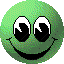